NOTES
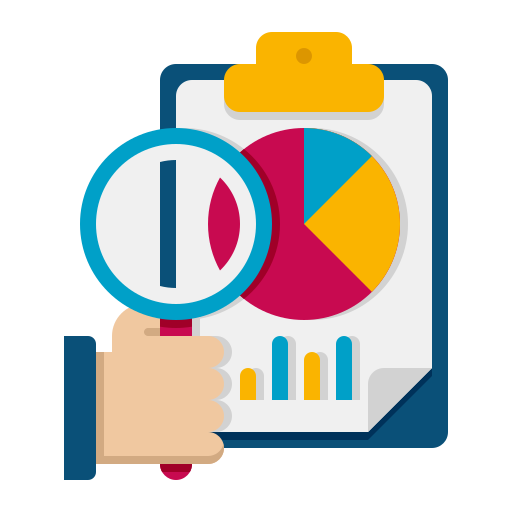 ข้อสังเกตจากการปฏิบัติงาน 
โครงการ Agri – Map
โดย หน่วยงานตรวจสอบ
SCIENCE
MATH
BIOLOGY
HISTORY
EXTRAS
NOTES
SCIENCE
MATH
BIOLOGY
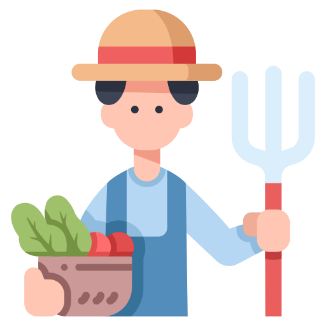 HISTORY
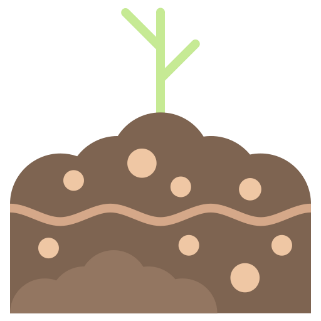 EXTRAS
1
NOTES
SCIENCE
MATH
BIOLOGY
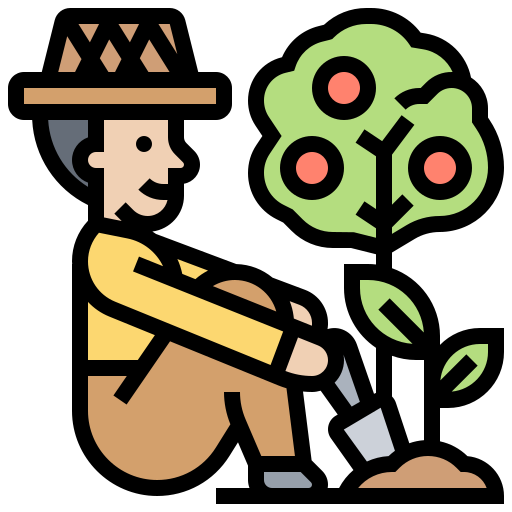 HISTORY
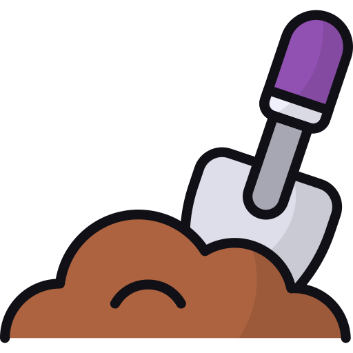 EXTRAS
2
NOTES
SCIENCE
MATH
BIOLOGY
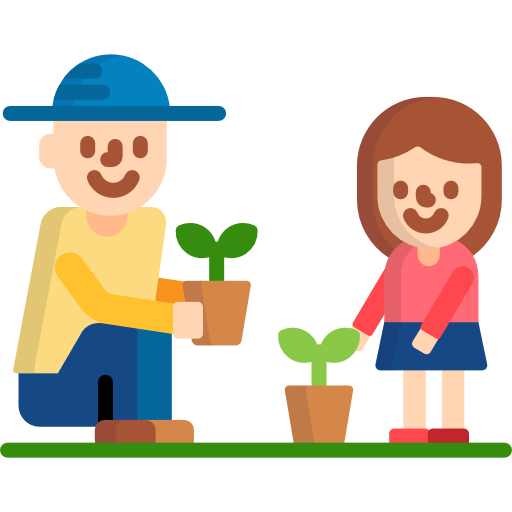 HISTORY
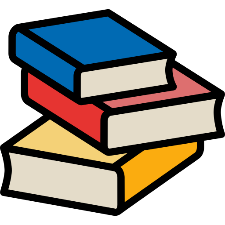 EXTRAS
3
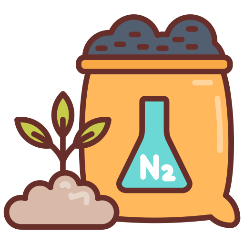 NOTES
SCIENCE
MATH
BIOLOGY
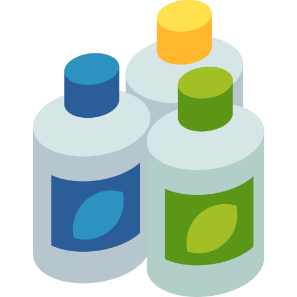 HISTORY
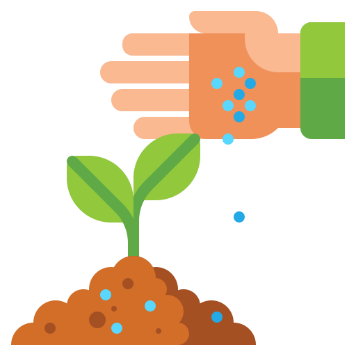 EXTRAS
4
NOTES
SCIENCE
MATH
BIOLOGY
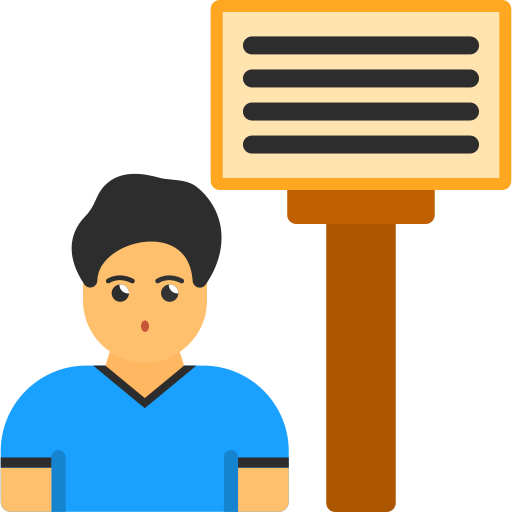 HISTORY
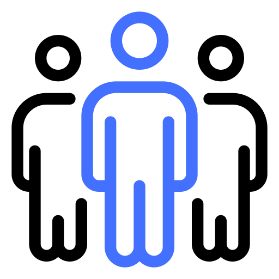 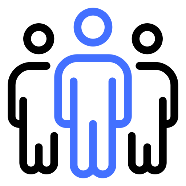 EXTRAS
5